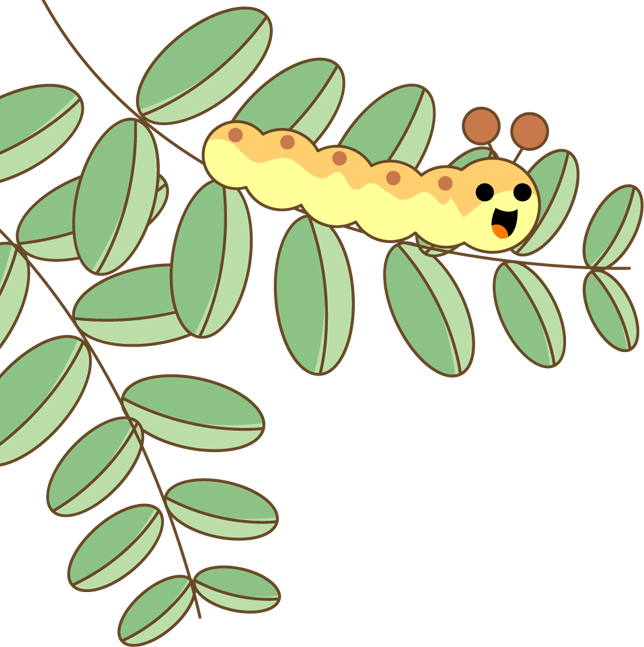 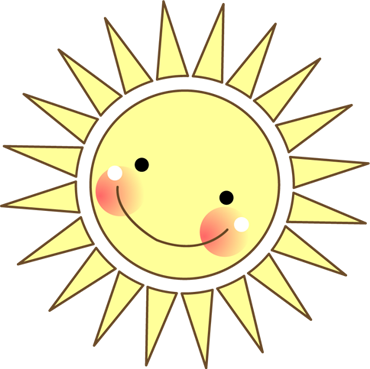 Bài giảng thiết kế bởi Vũ Hồng
LH: FB Vũ Hồng | https://www.facebook.com/vuhong1972 | hongvu7219@gmail.com
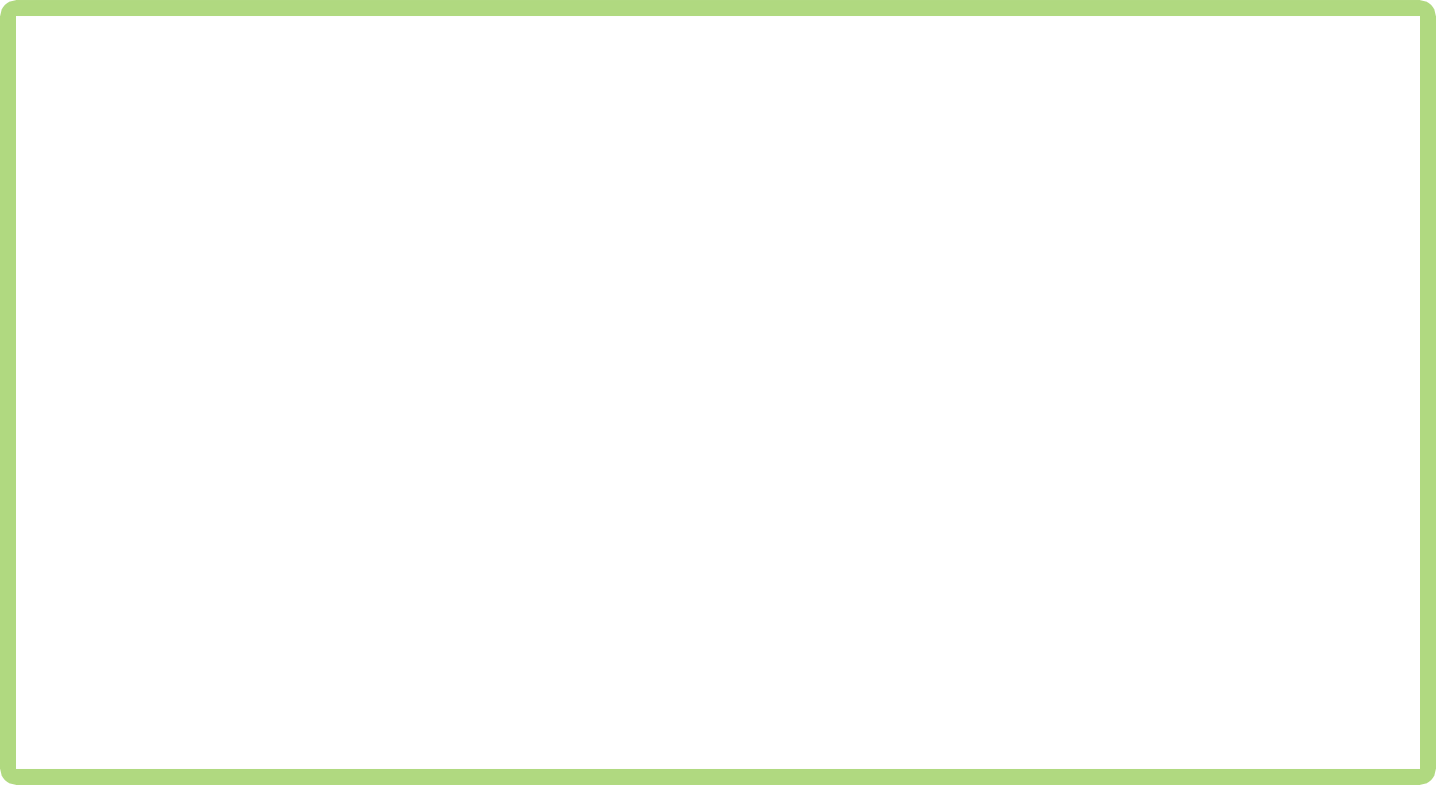 Chào mừng các con đến với tiết học Tiếng Việt
Chào mừng các con đến với tiết học Tiếng Việt
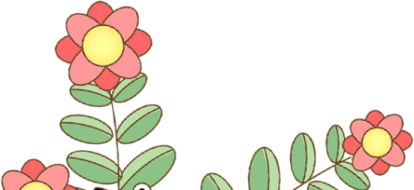 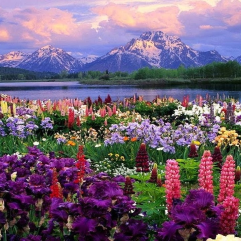 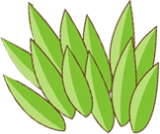 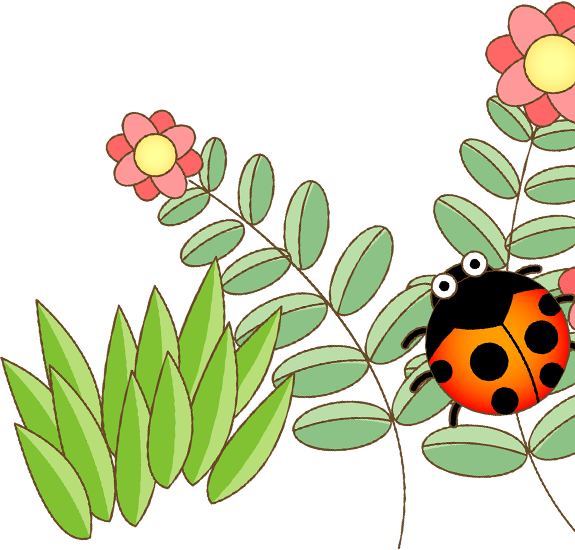 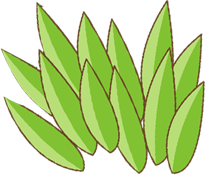 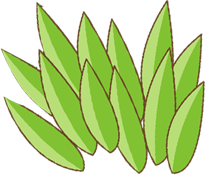 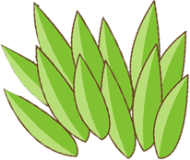 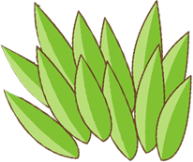 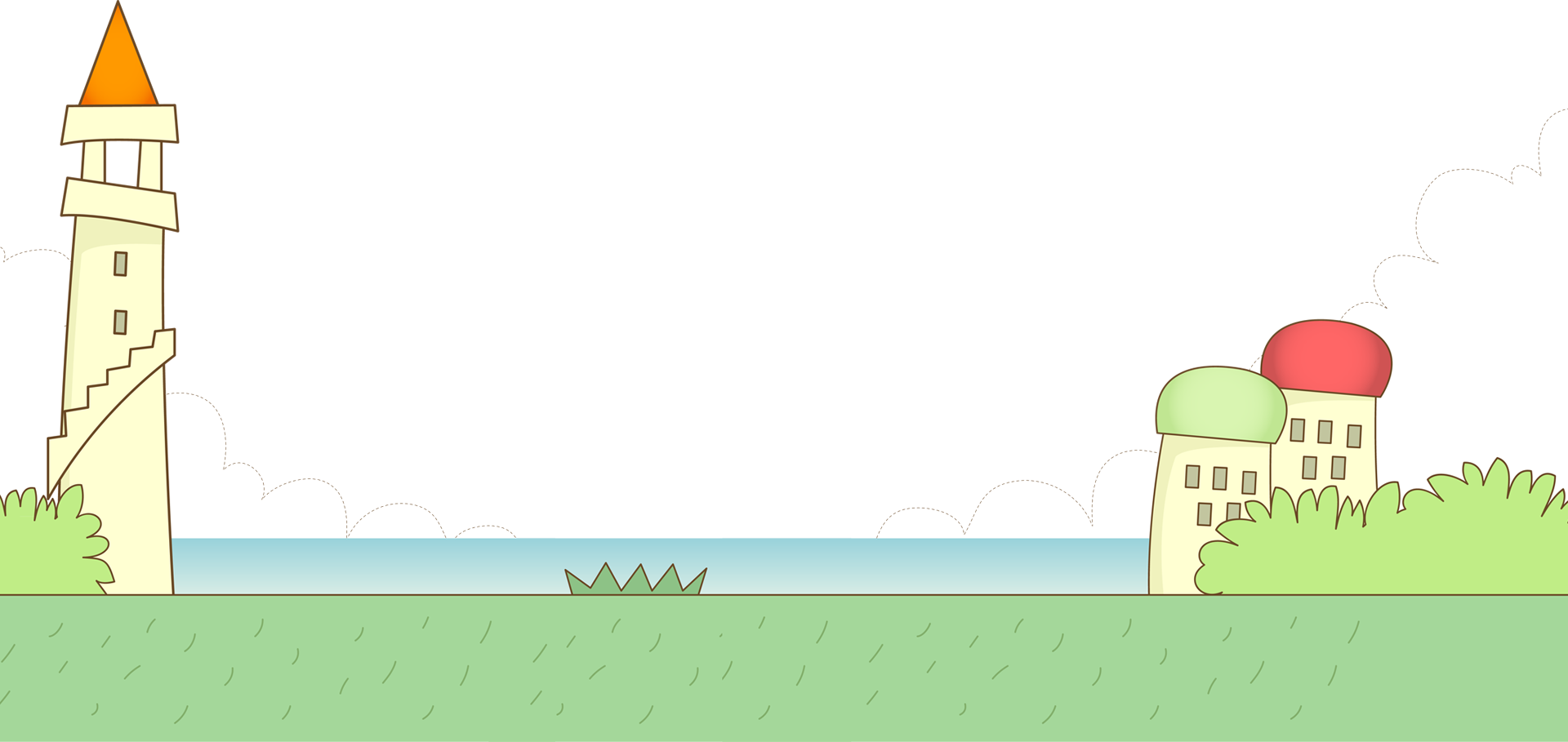 [Speaker Notes: Bài giảng được thiết kế bởi: Vũ Hồng
LH: https://www.facebook.com/vuhong1972]
Bài giảng thiết kế bởi Vũ Hồng
LH: FB Vũ Hồng | https://www.facebook.com/vuhong1972 | hongvu7219@gmail.com
Khởi động
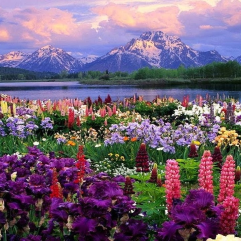 [Speaker Notes: Bài giảng được thiết kế bởi: Vũ Hồng
LH: https://www.facebook.com/vuhong1972]
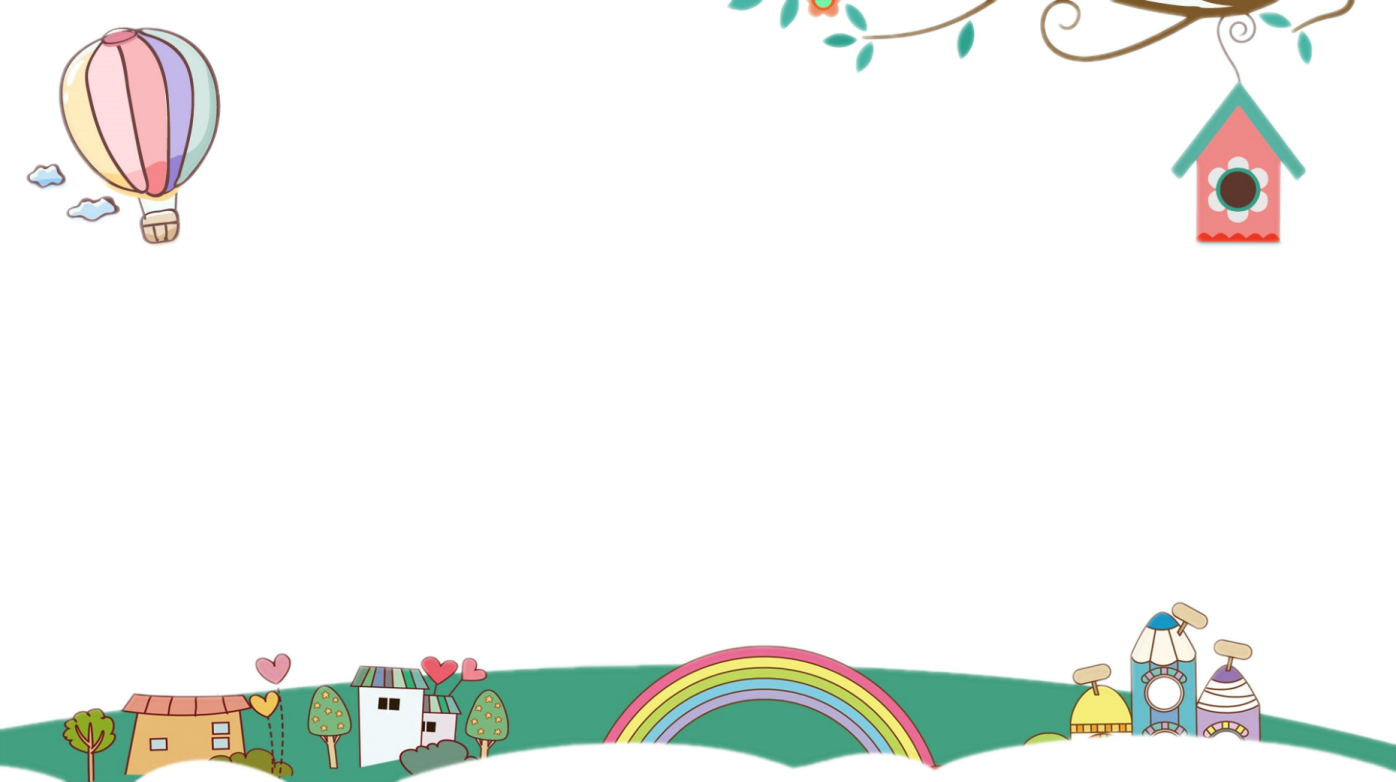 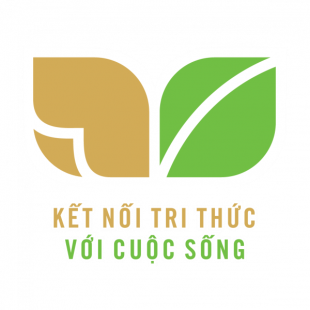 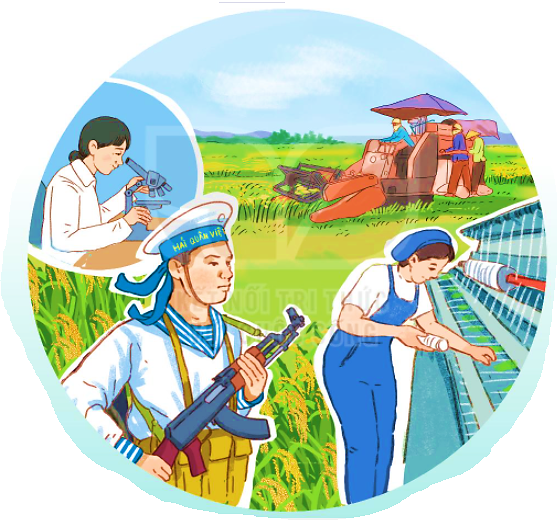 Bài giảng thiết kế bởi Vũ Hồng
LH: FB Vũ Hồng | https://www.facebook.com/vuhong1972 | hongvu7219@gmail.com
CON
NGƯỜI
VIỆT 
NAM
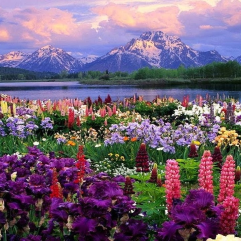 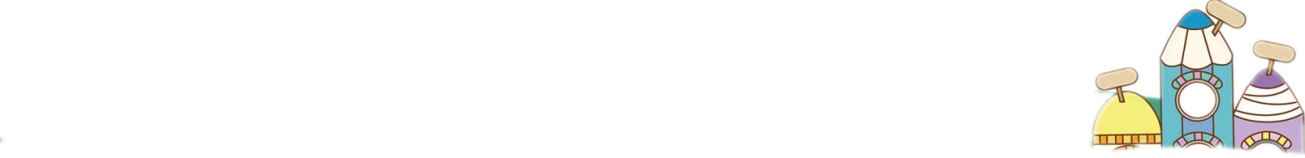 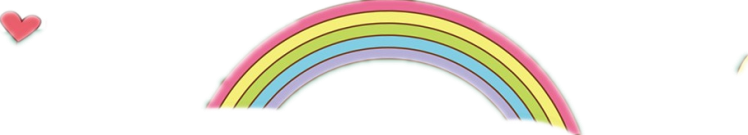 [Speaker Notes: Bài giảng được thiết kế bởi: Vũ HồngLH: FB Vũ Hồng | https://www.facebook.com/vuhong1972/ | hongvu7219@gmail.com]
Thứ    ngày   tháng   năm 2022
Bài giảng thiết kế bởi Vũ Hồng
LH: FB Vũ Hồng | https://www.facebook.com/vuhong1972 | hongvu7219@gmail.com
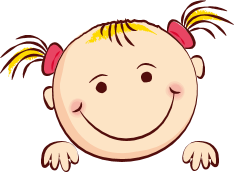 Tiếng Việt
Chiếc rễ đa tròn (Tiết 8)
Luyện từ và câu
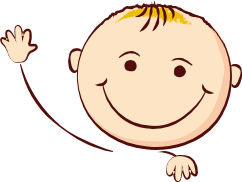 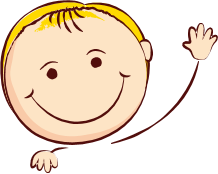 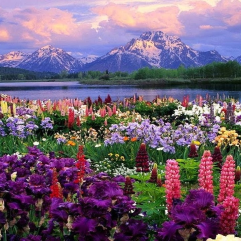 [Speaker Notes: Bài giảng được thiết kế bởi: Vũ Hồng
LH: https://www.facebook.com/vuhong1972]
Bài giảng thiết kế bởi Vũ Hồng
LH: FB Vũ Hồng | https://www.facebook.com/vuhong1972 | hongvu7219@gmail.com
Tiết 4
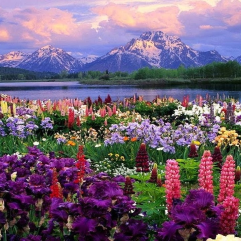 [Speaker Notes: Bài giảng được thiết kế bởi: Vũ Hồng
LH: https://www.facebook.com/vuhong1972]
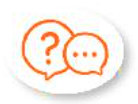 1. Xếp các từ dưới đây vào nhóm thích hợp
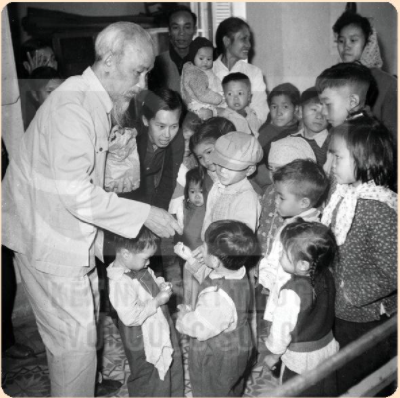 Bài giảng thiết kế bởi Vũ Hồng
LH: FB Vũ Hồng | https://www.facebook.com/vuhong1972 | hongvu7219@gmail.com
kính yêu
yêu thương
chăm lo
Bài giảng thiết kế bởi Vũ Hồng
LH: FB Vũ Hồng | https://www.facebook.com/vuhong1972 | hongvu7219@gmail.com
kính trọng
nhớ ơn
quan tâm
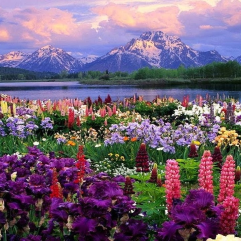 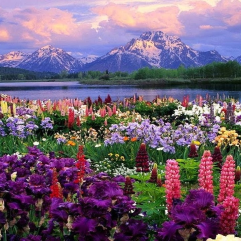 [Speaker Notes: Bài giảng được thiết kế bởi: Vũ HồngLH: FB Vũ Hồng | https://www.facebook.com/vuhong1972/ | hongvu7219@gmail.com]
2. Chọn từ phù hợp để hoàn thành câu.
Bài giảng thiết kế bởi Vũ Hồng
LH: FB Vũ Hồng | https://www.facebook.com/vuhong1972 | hongvu7219@gmail.com
thân thiện
anh dũng
cần cù
a. Người dân Việt Nam lao động rất
(...)
(...)
b. Các chú bộ đội chiến đấu                      để bảo vệ Tổ quốc.
c. Người Việt Nam luôn                        với du khách nước ngoài.
(...)
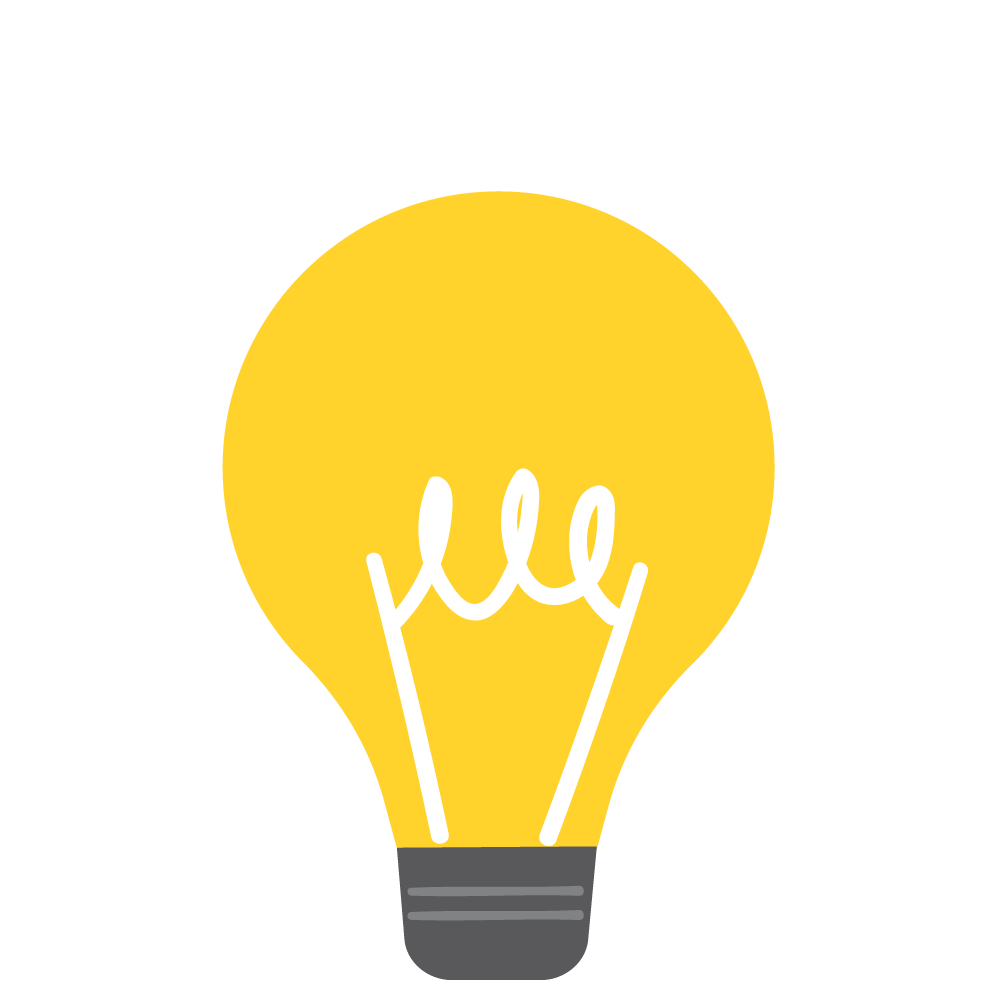 - anh dũng: không sợ khó khăn và nguy hiểm khi làm những việc cao đẹp.
- cần cù: chăm chỉ, chịu khó làm một cách thường xuyên
- thân thiện: thể hiện sự tử tế và có thiện cảm với nhau.
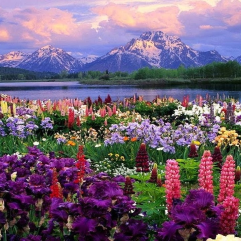 [Speaker Notes: Bài giảng được thiết kế bởi: Vũ Hồng
LH: https://www.facebook.com/vuhong1972]
3. Quan sát tranh:
Bài giảng thiết kế bởi Vũ Hồng
LH: FB Vũ Hồng | https://www.facebook.com/vuhong1972 | hongvu7219@gmail.com
a. Đặt tên cho bức tranh.
b. Nói một câu về Bác Hồ.
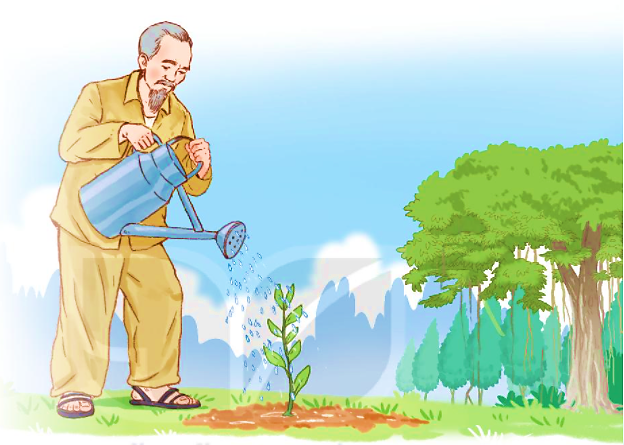 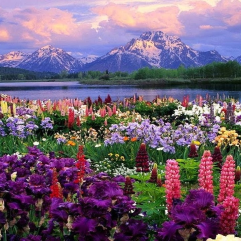 [Speaker Notes: Bài giảng được thiết kế bởi: Vũ Hồng
LH: https://www.facebook.com/vuhong1972]
Em quan sát tranh:
- Tranh vẽ ai?
- Bác Hồ đang làm gì?
- Bác Hồ đang ở đâu?
Bài giảng thiết kế bởi Vũ Hồng
LH: FB Vũ Hồng | https://www.facebook.com/vuhong1972 | hongvu7219@gmail.com
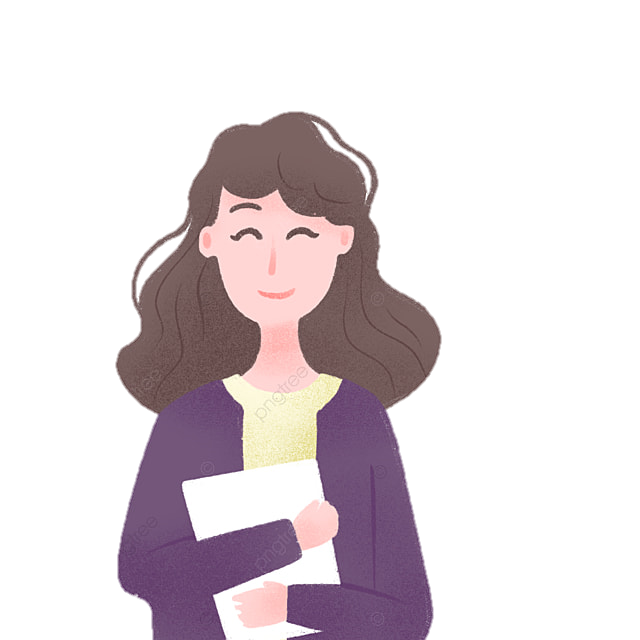 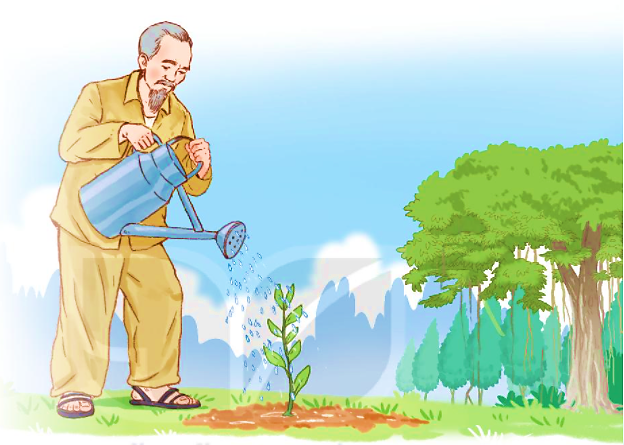 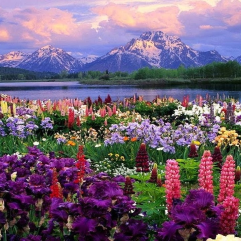 [Speaker Notes: Bài giảng được thiết kế bởi: Vũ Hồng
LH: https://www.facebook.com/vuhong1972]
3. Quan sát tranh:
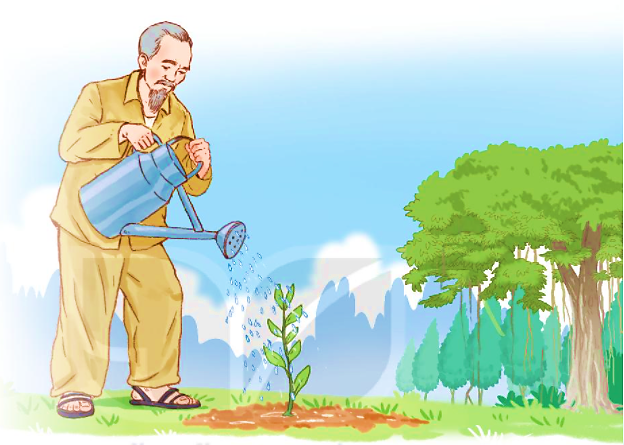 Bài giảng thiết kế bởi Vũ Hồng
LH: FB Vũ Hồng | https://www.facebook.com/vuhong1972 | hongvu7219@gmail.com
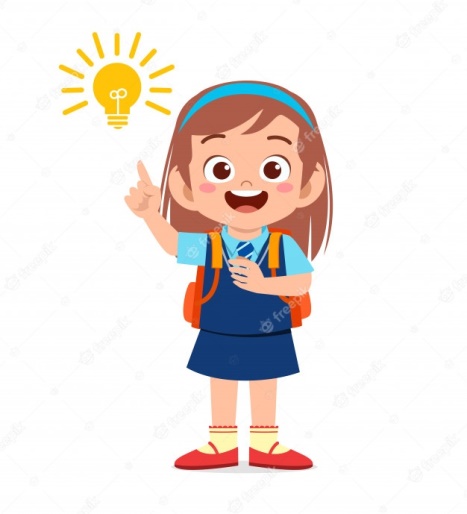 Gợi ý:
a. Bác Hồ với cây xanh, Bác Hồ với thiên nhiên, Bác Hồ với môi trường
b. - Bác Hồ đang tưới cây.
- Bác Hồ rất yêu thiên nhiên.
- Bác Hồ đang chăm sóc cây trong vườn.
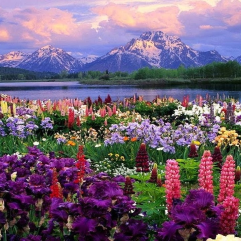 [Speaker Notes: Bài giảng được thiết kế bởi: Vũ Hồng
LH: https://www.facebook.com/vuhong1972]
Củng cố bài học
Củng cố bài học
Bài giảng thiết kế bởi Vũ Hồng
LH: FB Vũ Hồng | https://www.facebook.com/vuhong1972 | hongvu7219@gmail.com
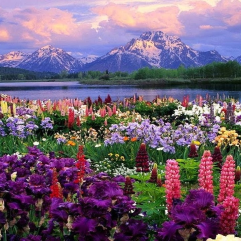 [Speaker Notes: Bài giảng được thiết kế bởi: Vũ Hồng
LH: https://www.facebook.com/vuhong1972]
Tạm biệt và hẹn gặp lại các con
Tạm biệt và hẹn gặp lại các con
Bài giảng thiết kế bởi Vũ Hồng
LH: FB Vũ Hồng | https://www.facebook.com/vuhong1972 | hongvu7219@gmail.com
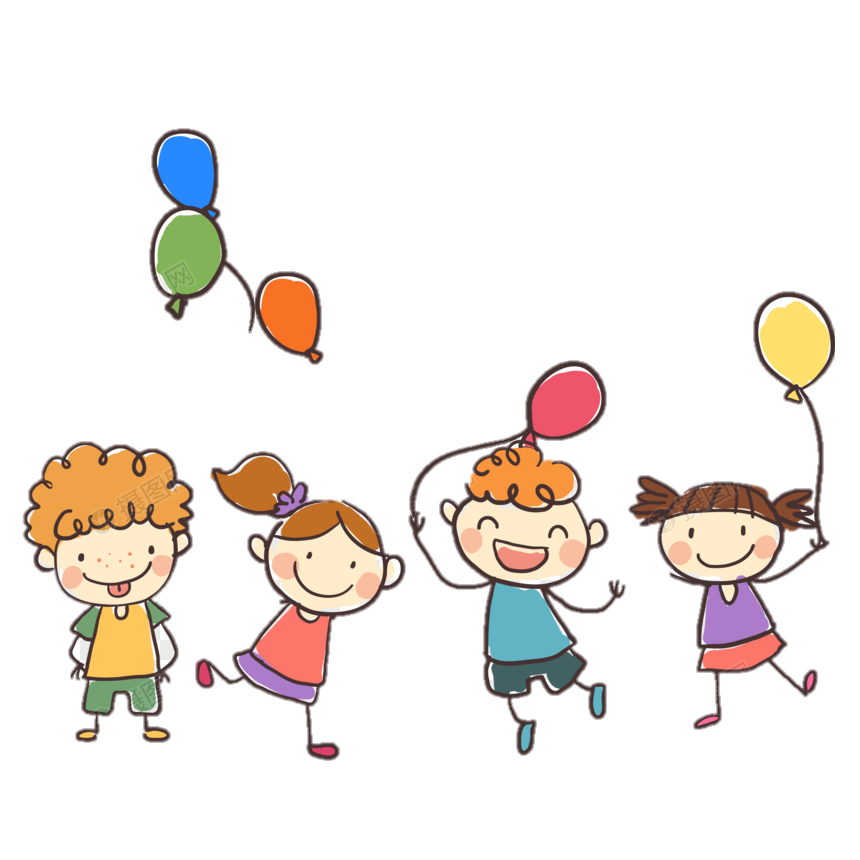 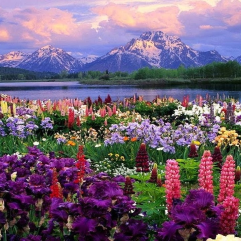 [Speaker Notes: Bài giảng được thiết kế bởi: Vũ Hồng
LH: https://www.facebook.com/vuhong1972]